Тема 1.2. Текст как произведение речи
Преподаватель О.Б. Тамбова
Задания
Изучить материал презентации;
Сделать записи в тетрадь;
Выполнить задания
Ответьте на вопросы устно:
Можно ли считать слова «текст» и «текстиль» родственными? Почему?
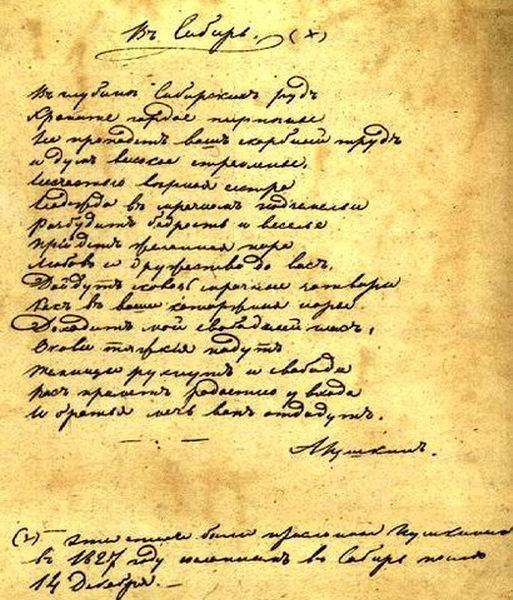 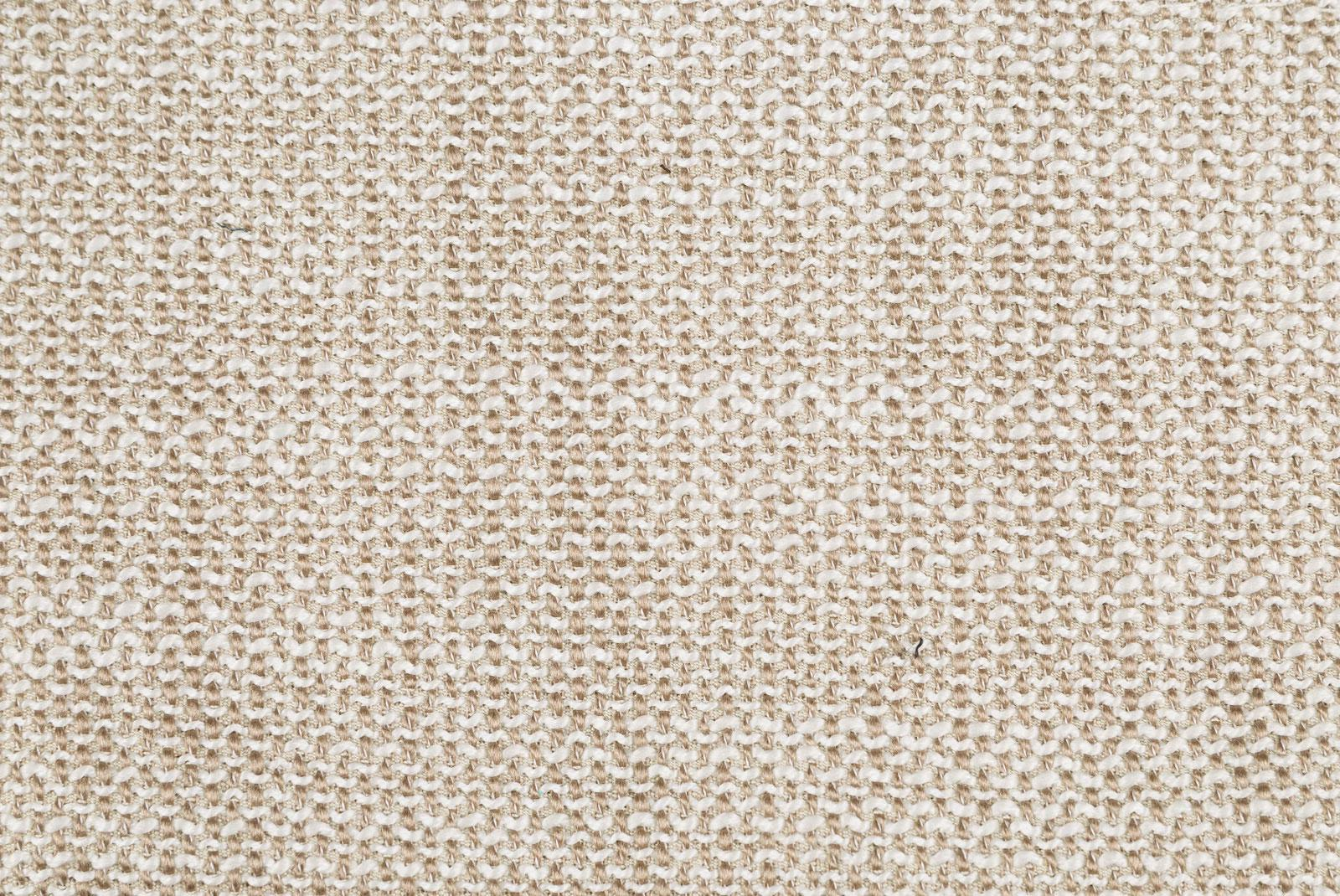 Запишите понравившееся определение:
Термин «текст» (лат. textum – ткань, связь, соединение, сцепление) по-разному понимается в разных отраслях науки о языке и литературе. Например:
1) «Текст можно определить как сообщение в письменной форме, характеризующееся смысловой и структурной завершённостью и определённым отношением автора к сообщаемому» (Л. М. Лосева).
2) «Под текстом понимается логически и структурно организованная совокупность высказываний, характеризующихся единством тематики» (Е. С. Скобликова).
3) «Текст – это произведение речетворческого процесса, обладающее завершённостью, объективированное в виде письменного документа, литературно обработанное в соответствии с типом этого документа» (И. Р. Гальперин).
4) «Текст – это законченное, завершённое произведение» (из учебника «Русский язык» 10 класс. Авторы Р. Н. Бунеев, Е. В. Бунеева, Л. Ю. Комиссарова, О. В. Чиндилова).
5) «Текст – любое произведение словесности, выраженное в устной или письменной форме, а также законченный фрагмент произведения. Это и отдельный абзац, и целая книга. Текстом может быть даже одно предложение. Текст представляет собой единство содержания и словесной формы выражения этого содержания» (Р. И. Альбеткова).
6) «Текст – это объединённая смысловой связью последовательность предложений, абзацев, глав и т. д., основными (категориальными) свойствами которой являются связность, целостность и единство» (из книги: Л. С. Степанова, И. Б. Маслова, А. В. Терентьева. Русский язык. Тематические тренировочные задания).
7) «Текст – это произведение письменной или устной речи, предназначенное для общения (коммуникации). Как коммуникативное произведение текст несёт в себе определённое сообщение, информацию. Собственно, текст и создаётся для того, чтобы автор мог передать читателю какую-то информацию» (из книги, см. п. 6.).
Признаки текста (записать)
В каком порядке должны следовать предложения, чтобы получился текст? (запишите ответ)
А. «Большой человек!» – по-детски серьезно сказал о нем поэт.
Б. Кто бы помнил сегодня о нем, если бы «зависть» Байрона не обессмертила его.
В. А он завидовал лондонскому боксеру Криббу, завидовал тому, что Крибб участвовал в морских сражениях.
Г. О Байроне говорили и писали в европейских столицах и даже – в тот «медлительный» век – на острове Ява.
В каком порядке должны следовать предложения, чтобы получился текст? (запишите ответ)
А. Изобретателем этой игры считают чудаковатого французского поэта Дюло, жившего в XVII веке.
Б. Стихотворцы соревновались в написании буриме, стараясь превзойти друг друга.
В. Литературная игра, в которой участники сочиняют стихи, чаще шуточного характера, на заданные, неожиданные и несвязанные по смыслу рифмы, называется буриме.
Г. Вскоре новая игра быстро начала распространяться и вошла в моду.
В каком порядке должны следовать предложения, чтобы получился текст? (запишите ответ)
А. Однако радушие Чехова нельзя объяснить только традиционным русским гостеприимством.
Б. К.И. Чуковский в своей книге писал, что ни одна усадьба и за десять лет не видала под своими древними липами такого нашествия гостей, как скромное чеховское Мелихово.
В. Семья Чеховых отличалась исключительным гостеприимством.
Г. Это было совершенно особое чисто чеховское тяготение к людям: общение было для писателя творческой необходимостью.
Прочитайте и запишите:
Тема — это то, о чем (или о ком) говорится в тексте: круг событий, явлений, проблем, понятий и т. п. Каждый текст создается на определенную тему. Все его предложения объединены общей темой. Единство темы обеспечивает целостность текста, независимо от количества частей, на которые он членится. Темой определяется содержание текста. Общая тема делится на ряд микротем, которые подчинены ей, раскрывают ее. Тема текста может быть выражена в его заголовке.

Основная мысль, идея– это то главное, то хотел сказать автор текста. Тема и основная мысль связаны между собой. Кроме того, основная мысль тоже определяет содержание текста. Она может быть сформулирована в одном из его предложений. Но чаще всего основную мысль нужно сформулировать самому, вдумчиво прочитав текст. Основная мысль (как и тема) может быть выражена в заголовке текста.
Какое из предложений передает главную информацию, содержащуюся в тексте? (запишите ответ)
(1) Скелет участвует в обмене веществ. (2) Особенно велика его роль в минеральном обмене: скелет является депо минеральных солей – фосфора, кальция, железа и др. (3) Кроме того, скелет выполняет кроветворную функцию, причем кость не просто является резервуаром для костного мозга, костный мозг – это органическая часть. (4) Поэтому можно заключить, что костная система выполняет биологические функции в организме.
Какое из предложений передает главную информацию, содержащуюся в тексте? (запишите ответ)
(1) В организме протекают важные физиологические процессы. (2) Многие из них возможны благодаря тому, что кровь постоянно циркулирует. (3) Если бы кровь не двигалась, находилась в состоянии покоя, ее наличие не имело бы смысла. (4) На этом основании можно заключить, что кровообращение играет важную роль в жизнедеятельности организмов.
Виды связи между предложениями в тексте
Средства связи между предложениями текста
С помощью слайдов №12 и 13 определите вид связи предложений в текстах (запишите ответ)
№ 1. Он долго сидел на берегу озера. Звезды смотрелись в воду, любуясь собой. Влажный воздух оседал  на траве и опавших листьях, покрывал все капельной дымкой. Огни далекого города едва мерцали, представляясь россыпью светлячков. Веяло теплом и нежностью.
№ 2. Легенда гласила, что за высокой снежной горой находится прекрасный город изобилия и счастья. В том городе нет болезней и бедности, и каждого жителя ожидает вечная жизнь. Вечная жизнь без войны, без голода и старости заставляла смельчаков отправляться на поиски загадочного города.
Типы речиПерепишите и распределите с помощью стрелок определения типов речи:
Описание

Повествование

Рассуждение
тип речи, в основе которого лежит перечень признаков предмета, явления, состояния человека и т.д.
тип речи, в основе которого лежит постановка вопроса, проблемы и возможность ее объяснения, толкования при помощи размышлений, доказательств.
тип речи, в основе которого лежит рассказ о каких-то событиях, происшествии, случае и т. д.
Структура текста-повествования (записать)
Структура текста-описания (записать)
Структура текста-рассуждения (записать)
Самостоятельная работа
Подобрать и выписать из художественной литературы тексты различных типов речи (10-12 предложений) и показать структуру этих текстов.
*Образец: 
/ТЕКСТ/
Этот текст по типу речи является рассуждением, так как имеет следующую структуру: 1) тезис (выписать его); 2) аргументы (выписать кратко); 3) вывод (выписать).
Молодец!
Вопросы можно задавать в беседе в ВК